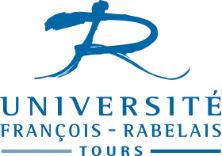 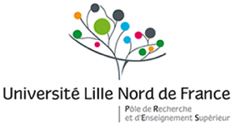 Nasal administration of antigens using maltodextrin nanoparticles:

 a mechanistic study
Pr Didier BETBEDER

INSERM U995, university Lille, France
5th Asia Pacific Global Summit and Expo on
Vaccines & Vaccination

July 27-29, 2015 Brisbane, Queensland, Australia
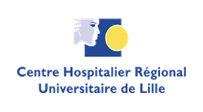 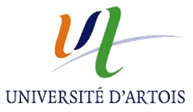 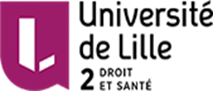 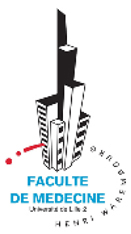 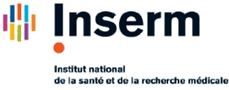 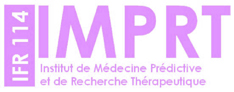 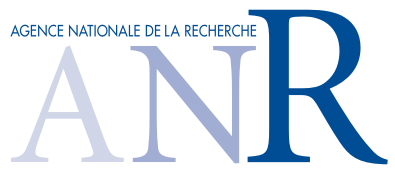 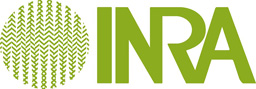 Nanoparticles for vaccine delivery
- Purified antigens are poorly immunogenic


- They require adjuvants to improve their immunogenicity


Nanoparticles might be used as antigen delivery systems  therefore acting as adjuvants
2
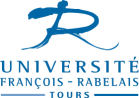 UMR1282
EA4483 / U995
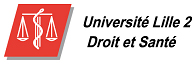 Fabrication
Cationic starch hydrogels
High pressure homogeneisation
Ultrafiltration (<40 kDa)
Size
Zeta potential
Labeling FITC
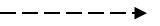 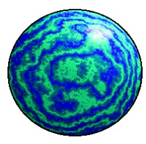 Cationic polysaccharidic NP
Anionic phospholipid core
Nanoparticles
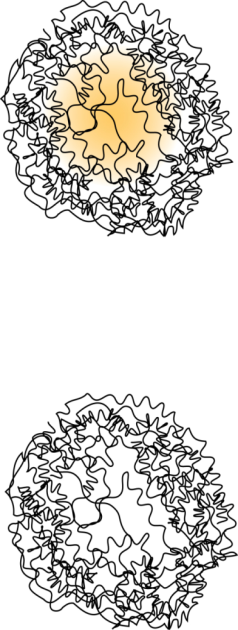 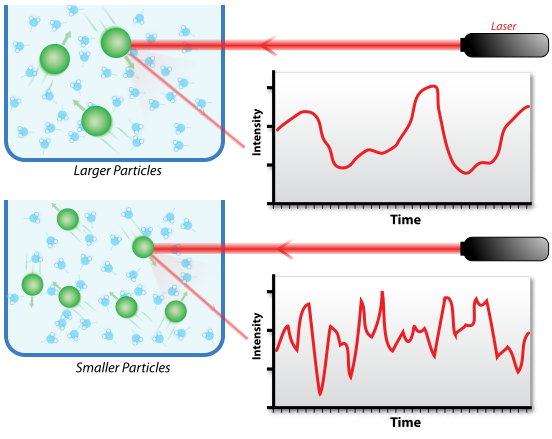 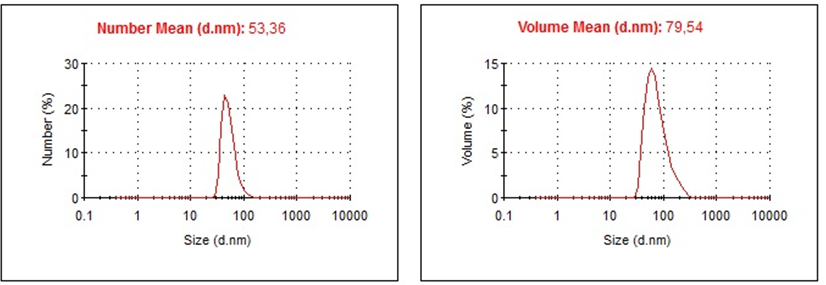 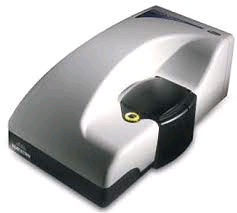 4
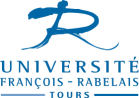 UMR1282
EA4483 / U995
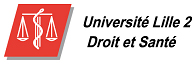 Nanoparticles
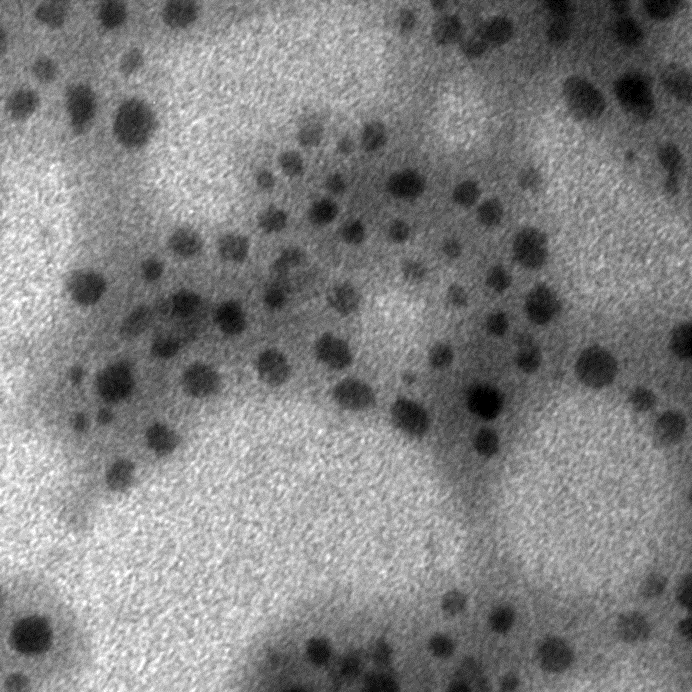 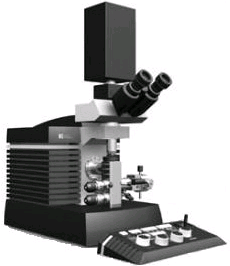 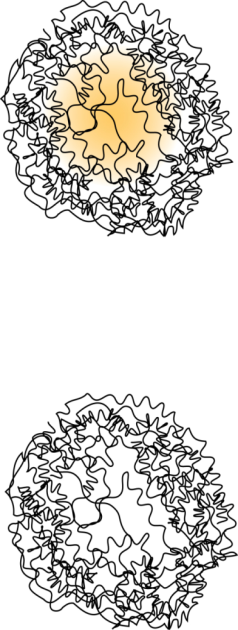 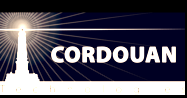 Scale Bar : 100nm
Transmission electronic microscopy of nanoparticles.
Micrographs were taken with a LVEM5-TEM (Delong Instrument, Brno, Czech Republic).
5
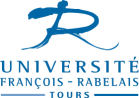 UMR1282
EA4483 / U995
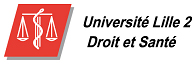 Nasal administration
Intra-nasal
2 hrs after i.n administration: rats
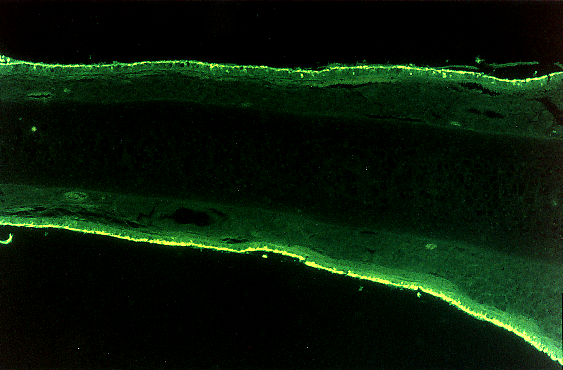 S: Septum; SL: Subepithelial Layer ; E : Nasal Epithelium
Nasal administration of NP
autoradiograms were obtained after sagital cryosection
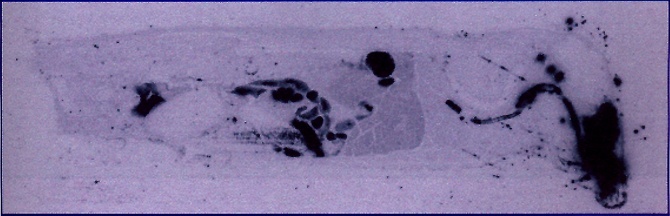 2 hrs
Nasal administration of NP
autoradiograms were obtained after sagital cryosection
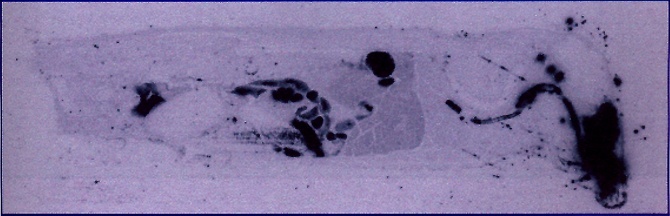 2 hrs
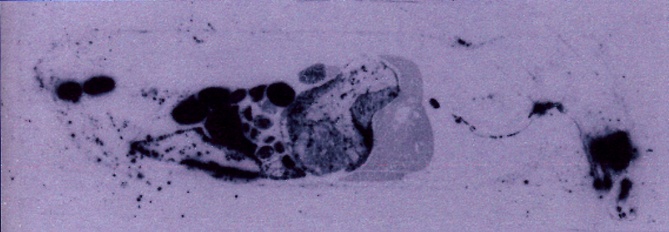 12 hrs
3 days later all the radio-activity was found in the feces
GIT elimination
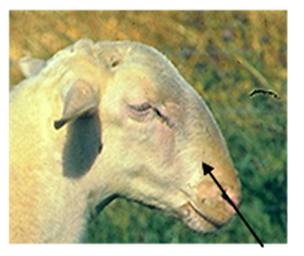 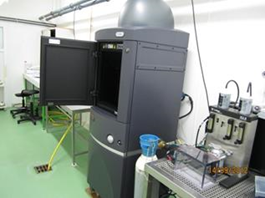 24h after nasal administration
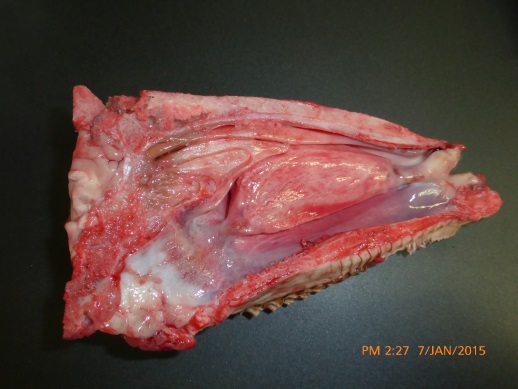 Voie nasale D :
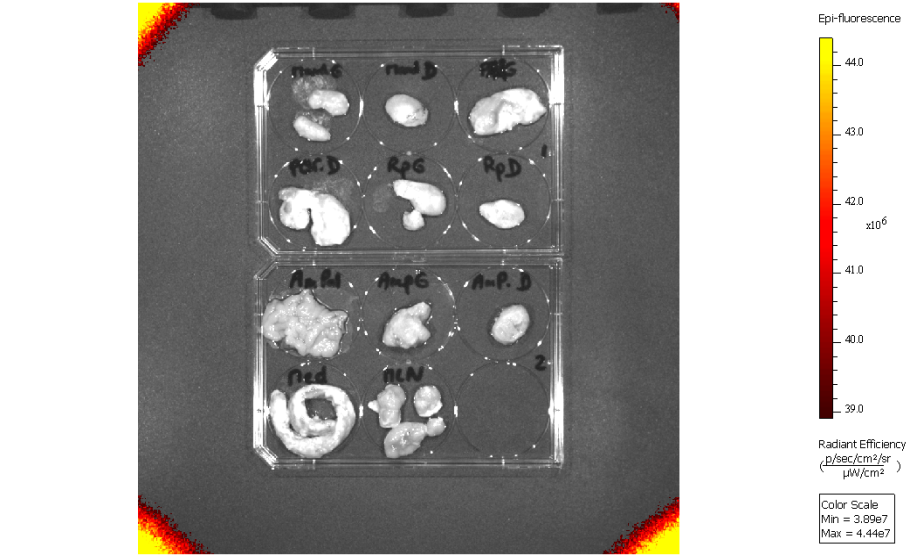 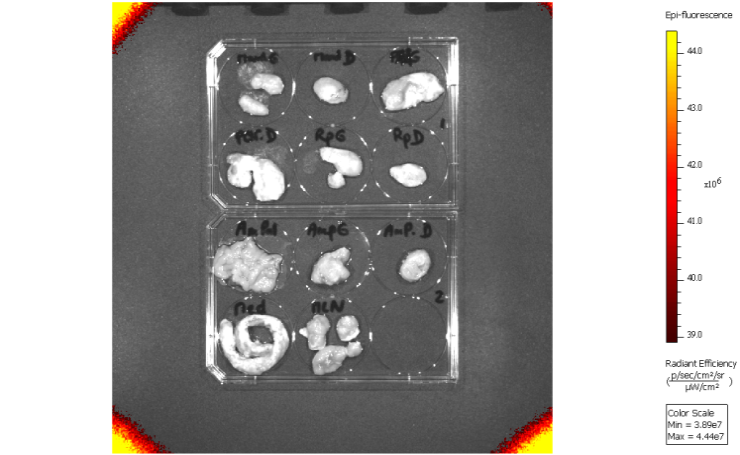 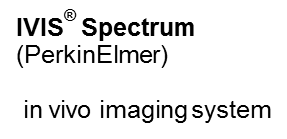 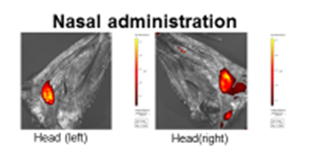 NP are still in the nose!!!
Human Volunteers

scintigraphic  analysis
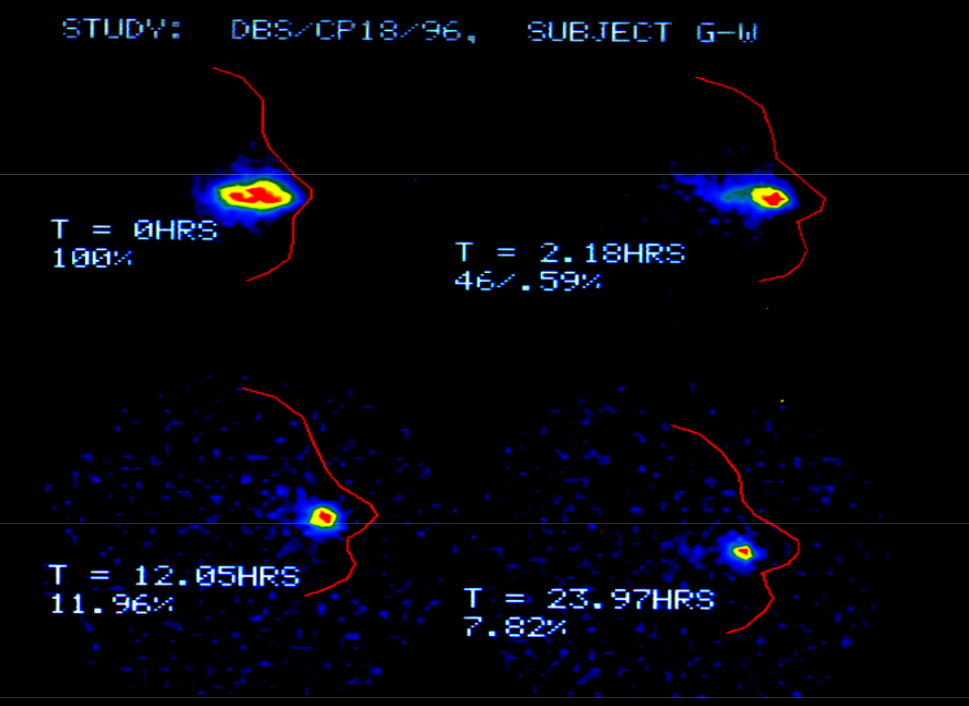 Long residence time!!!!

Mechanisms?
In vitro studies
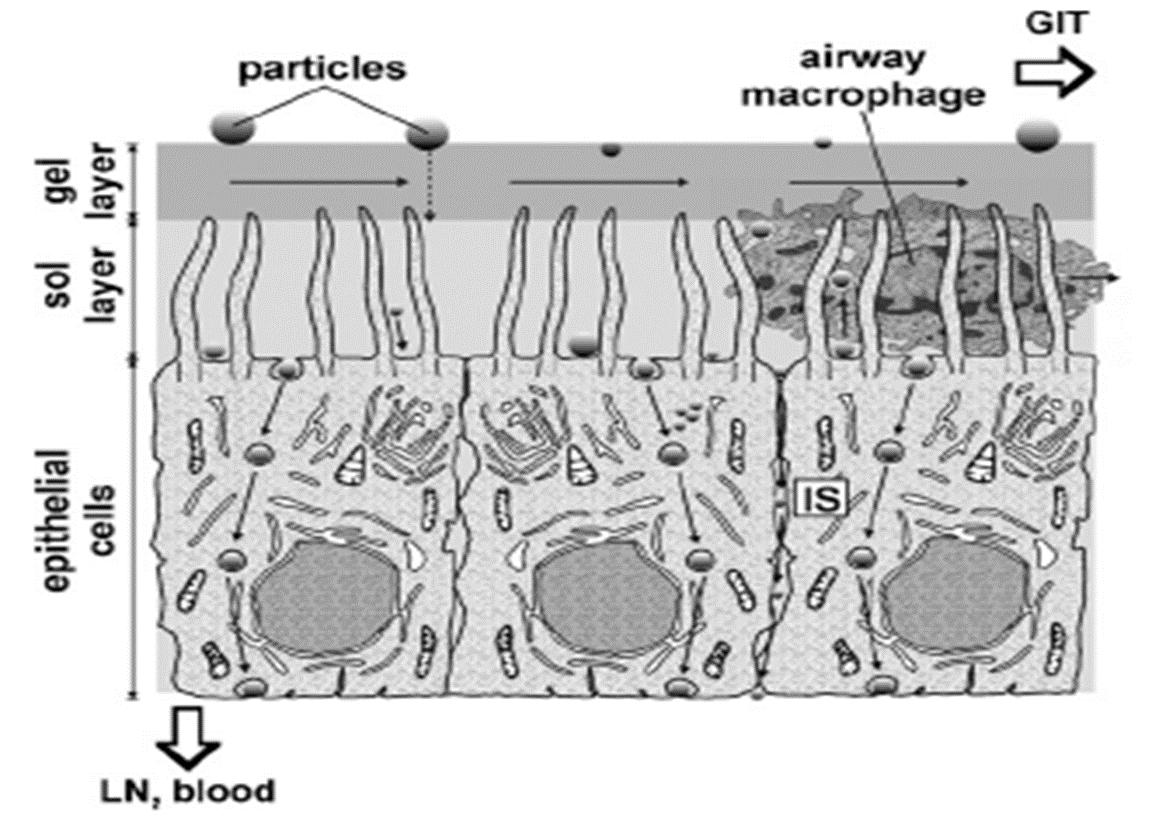 Airway epithelial cells
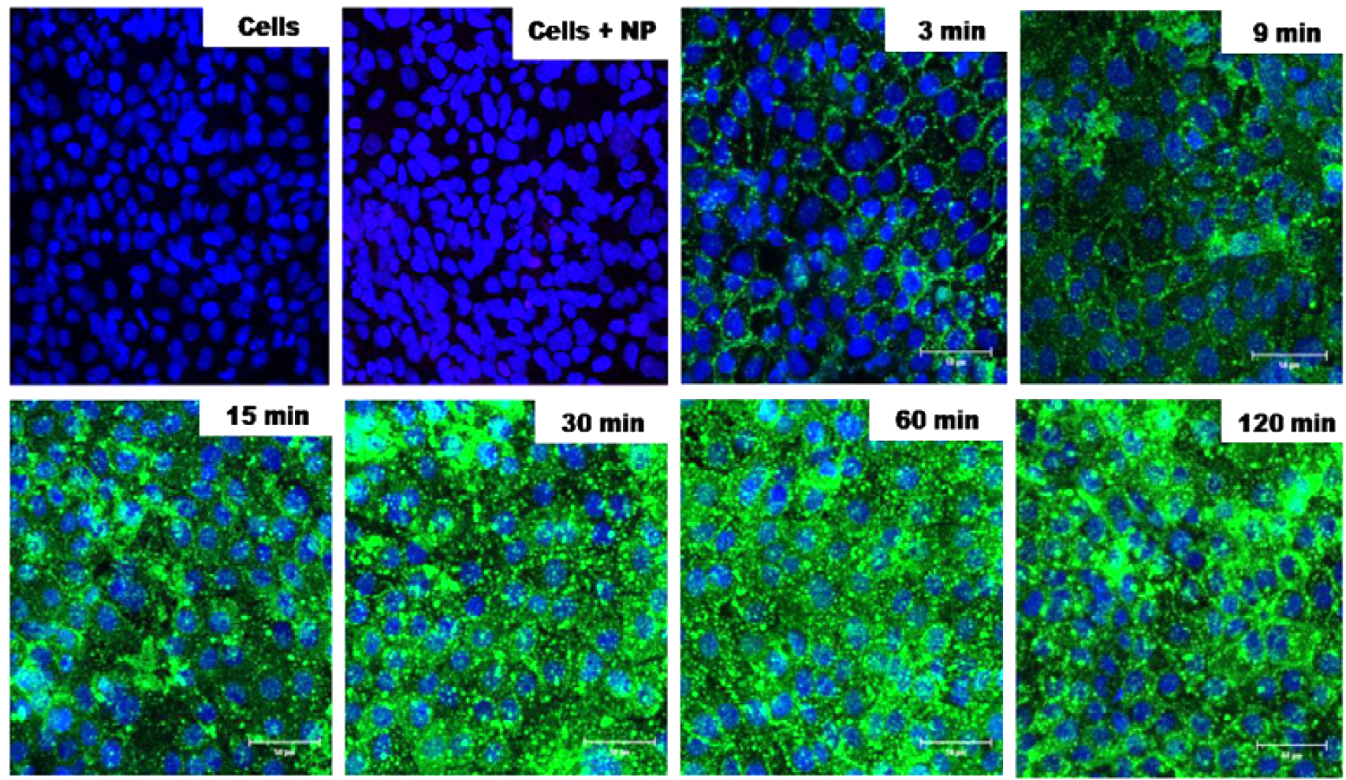 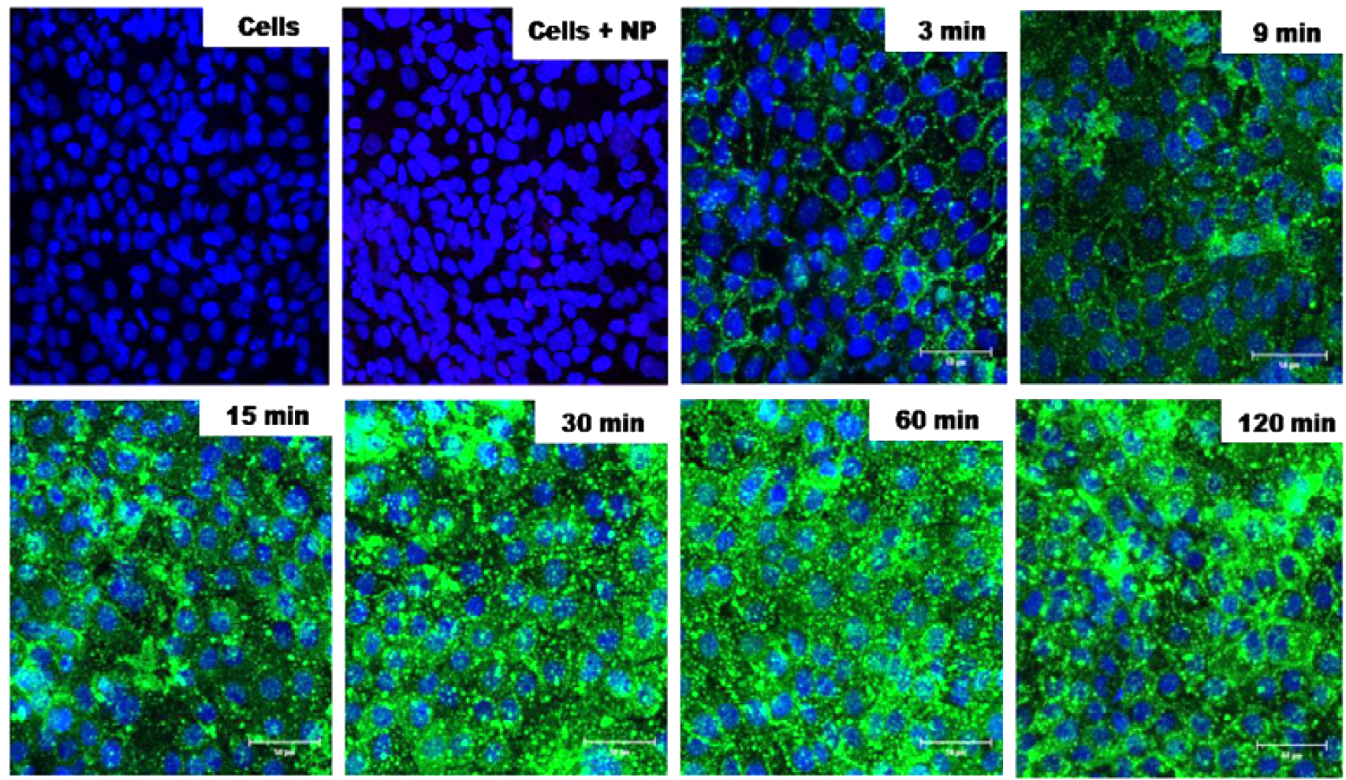 Betbeder et al , Nanotechnology  (2010)
14
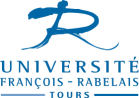 UMR1282
EA4483 / U995
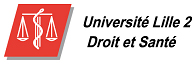 Nanoparticles repartition in cells
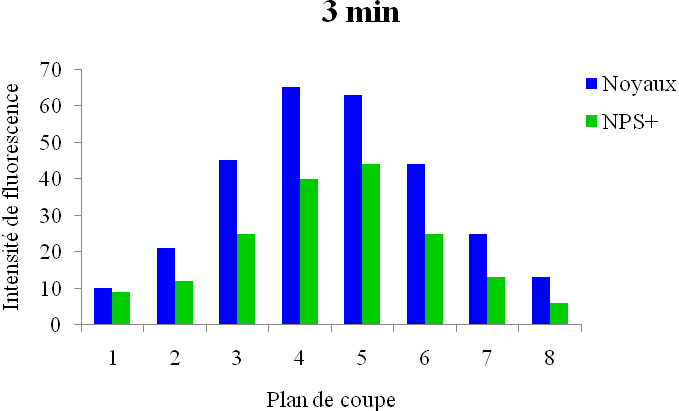 Apical






Basolatéral
1





8
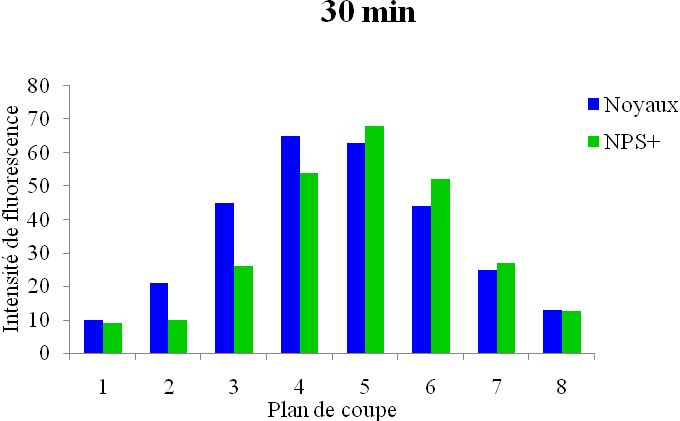 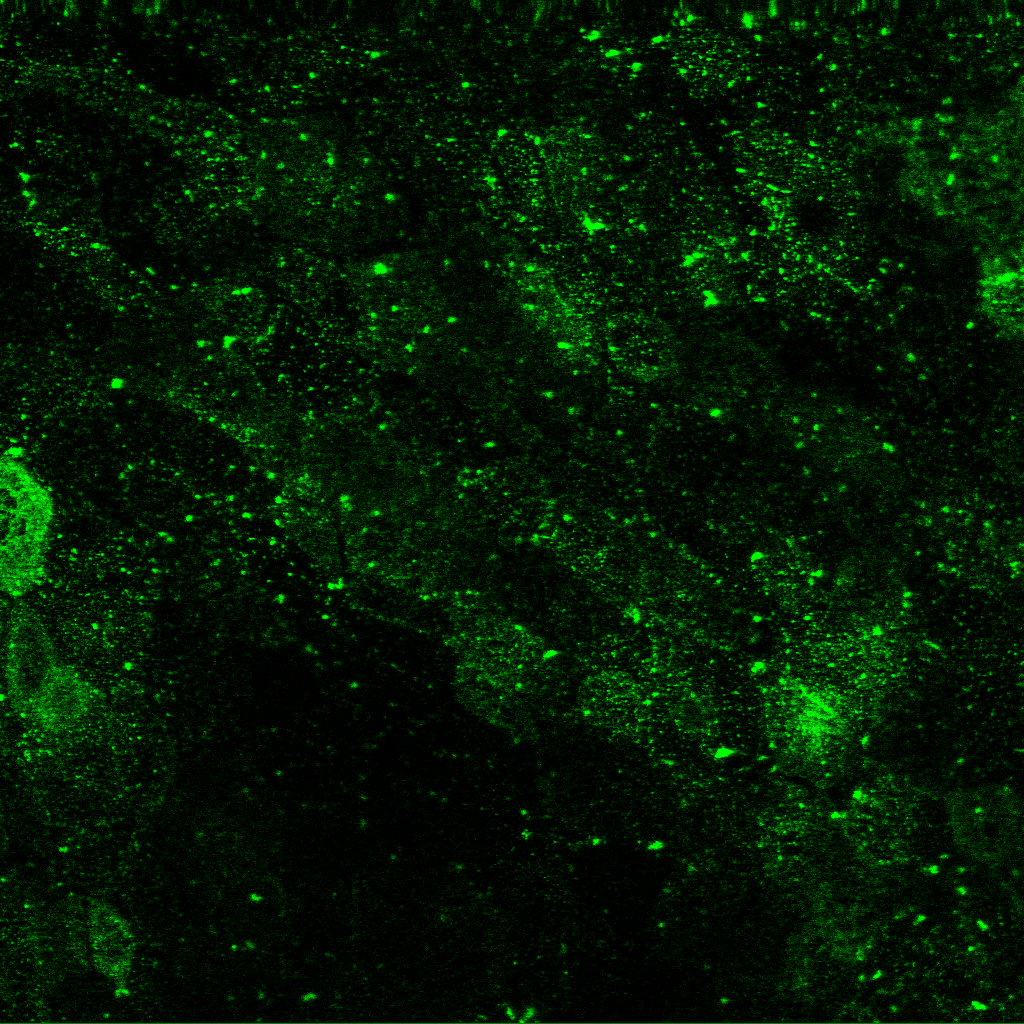 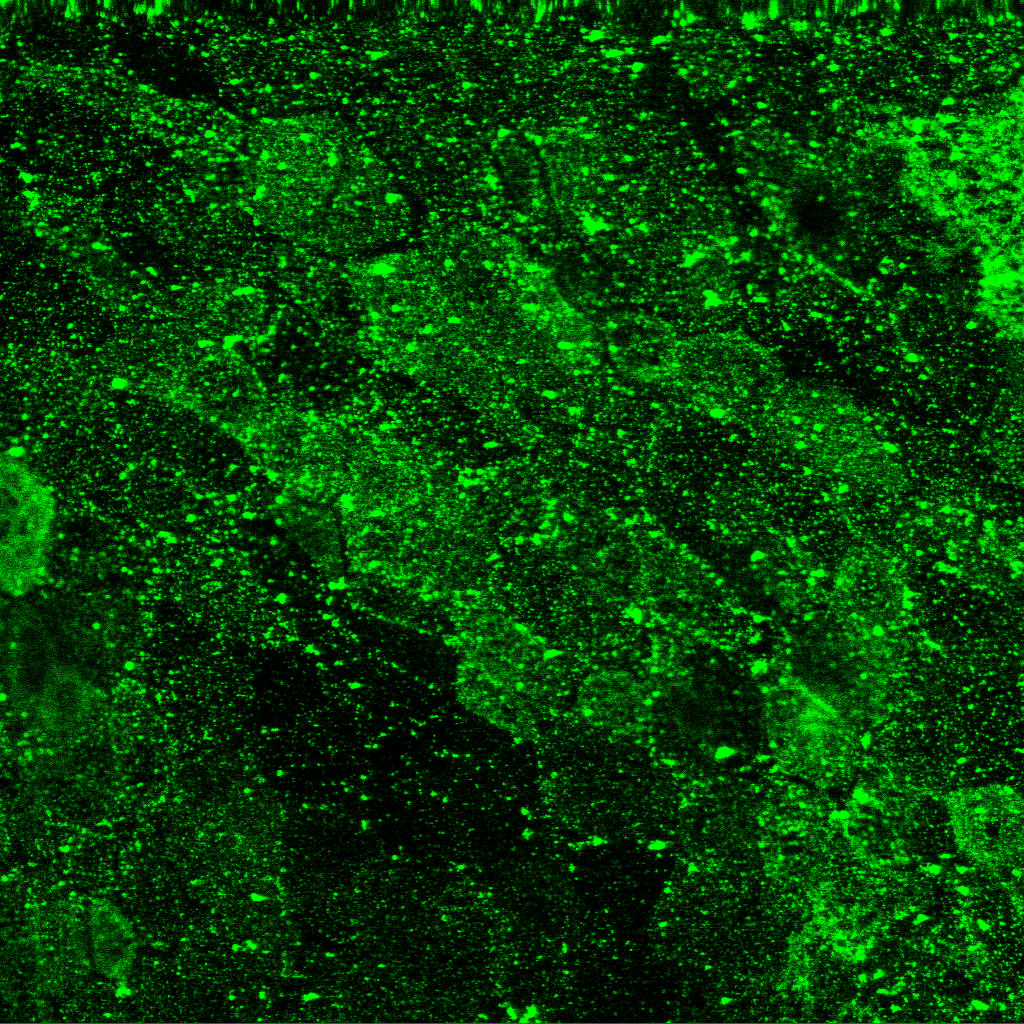 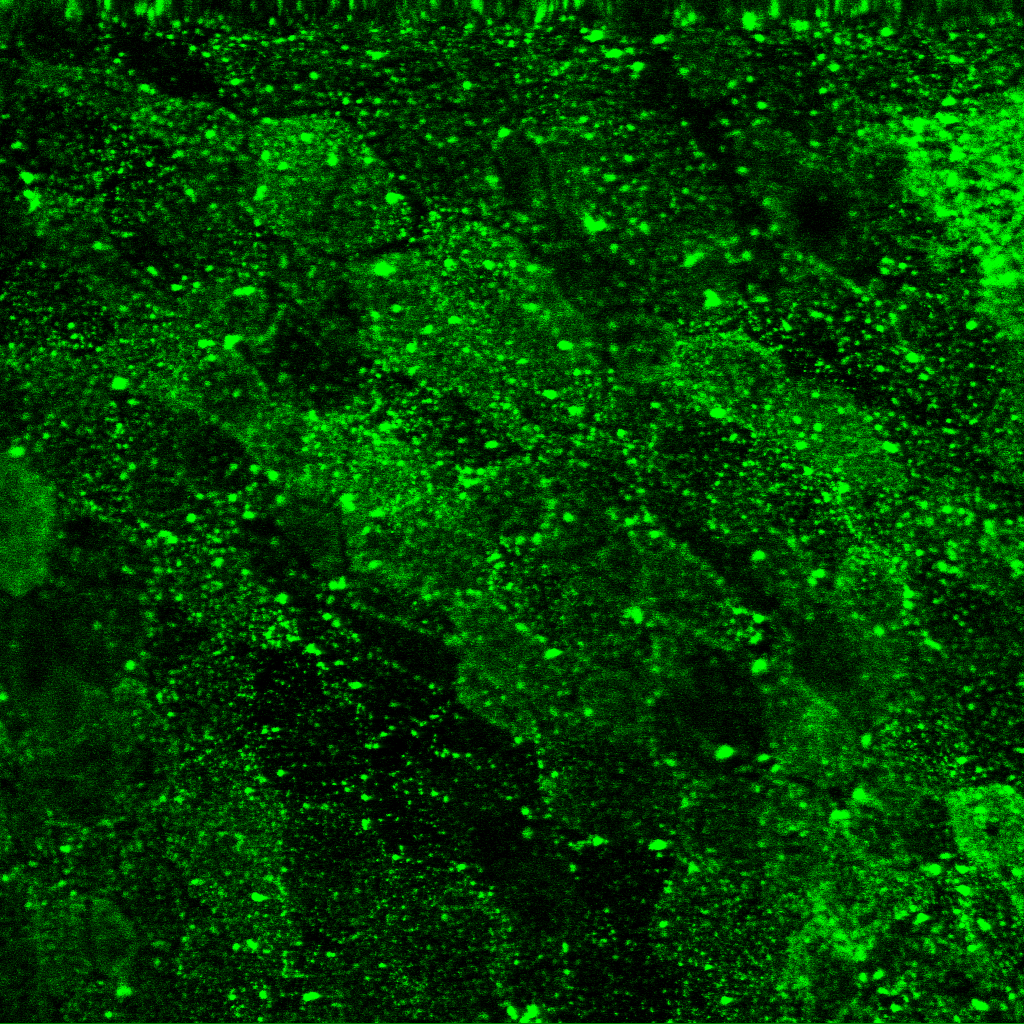 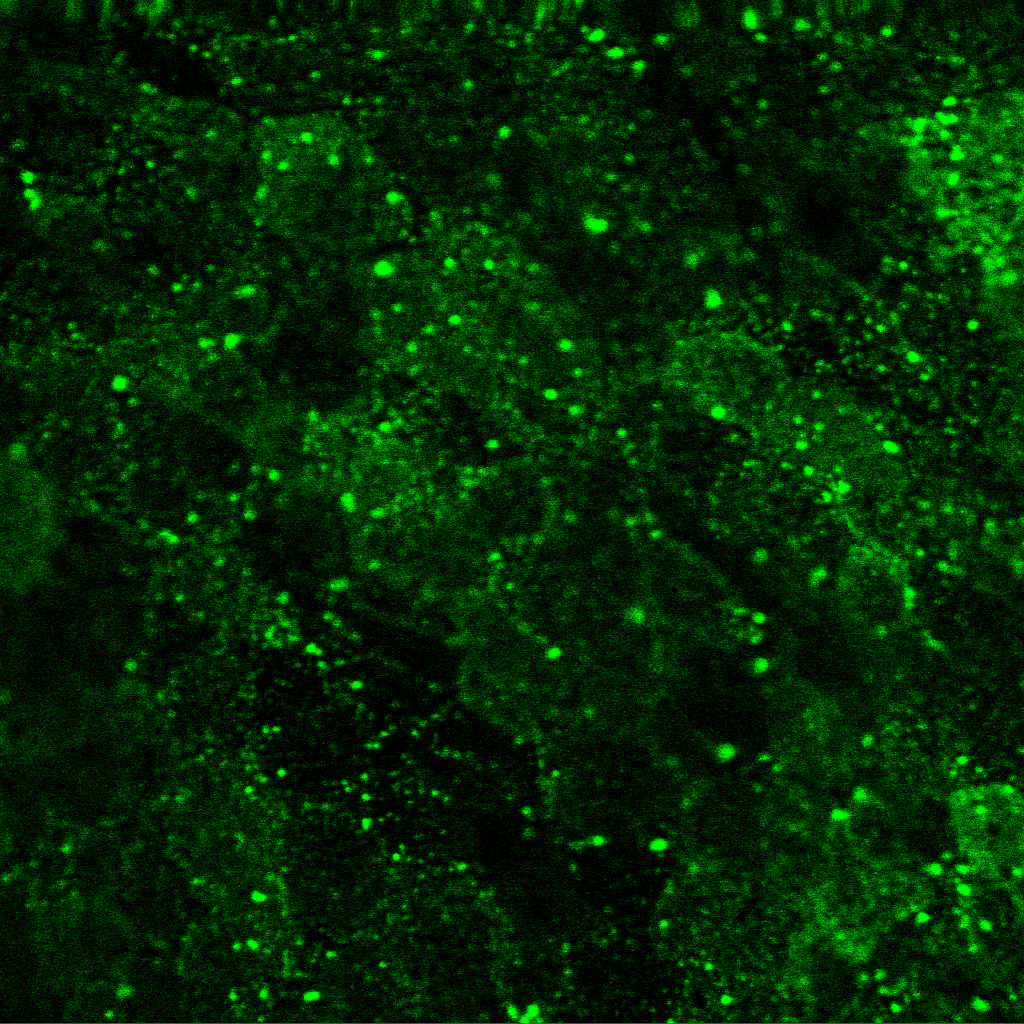 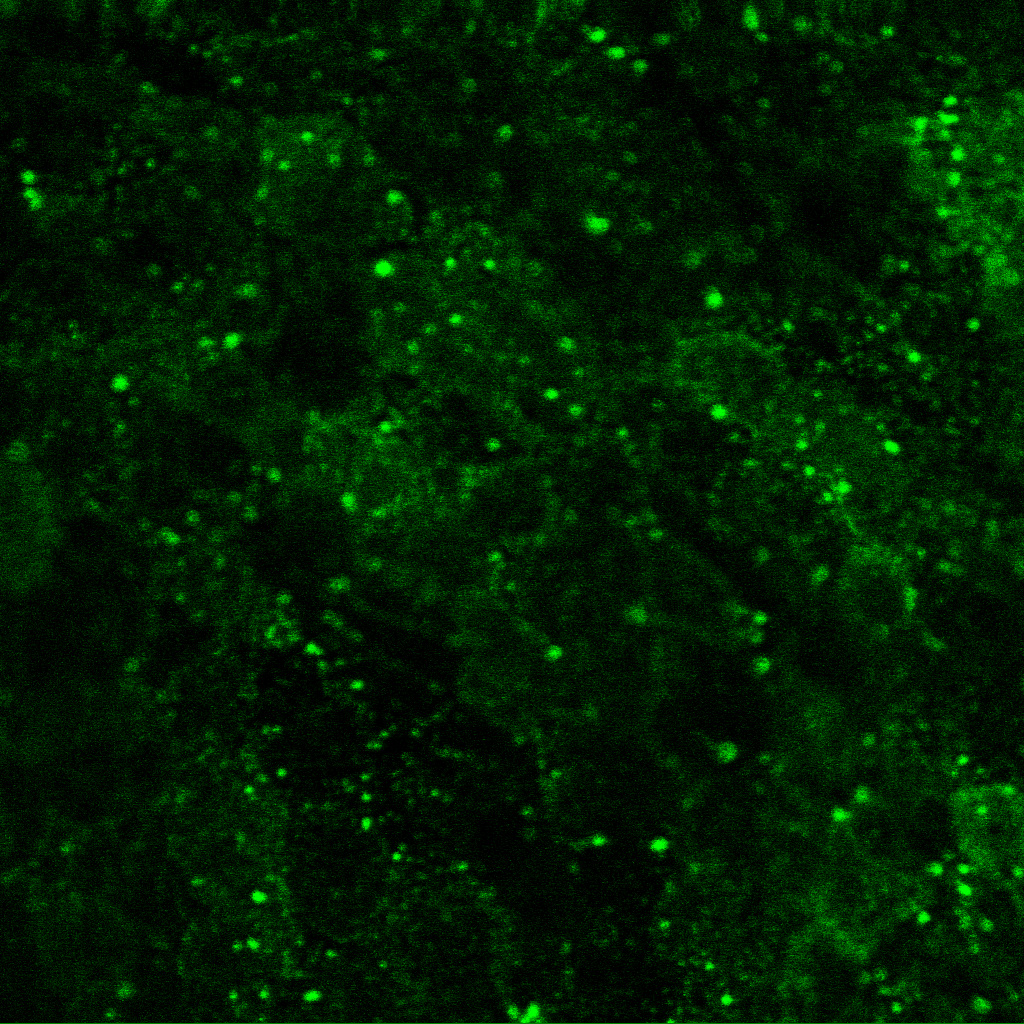 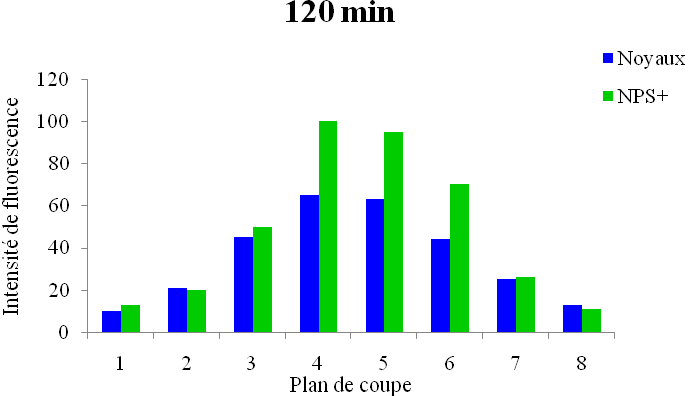 After only 3 mn NP 
are in the center of the cells
Endocytosis pathway
Control
Chlorpromazine
Filipine
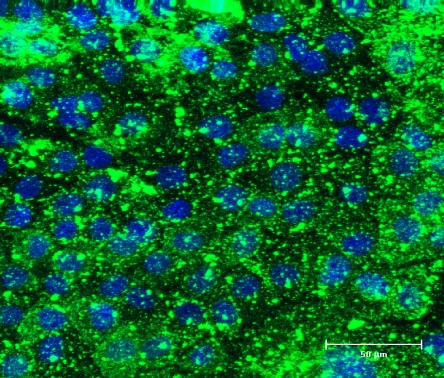 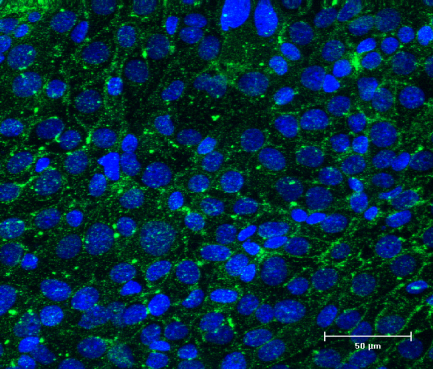 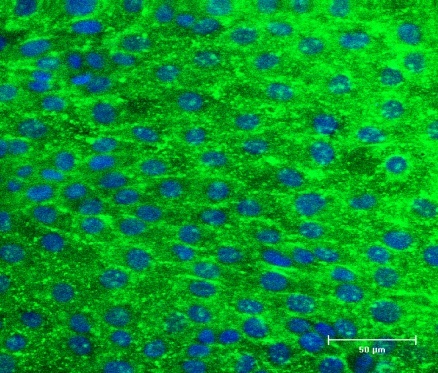 NP enter epithelial cells via the clathrin pathway
Characterization of the efflux
After  30 mn incubation with the NPs the uppernatant of the cells containing non-endocytosed NPs are washed every 30 mn for 2 hours with or without filipin
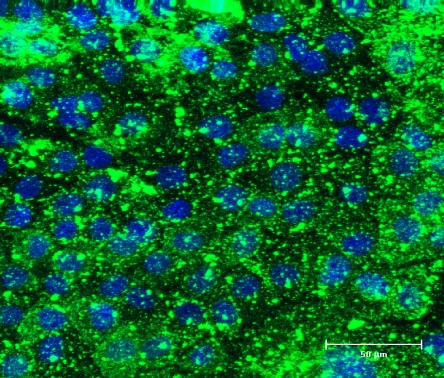 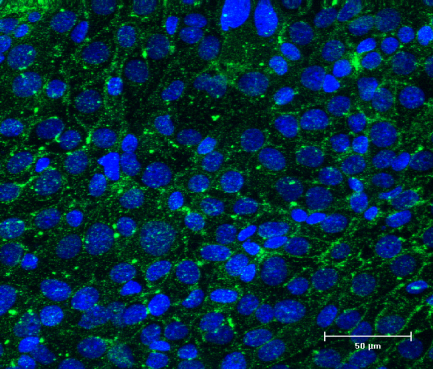 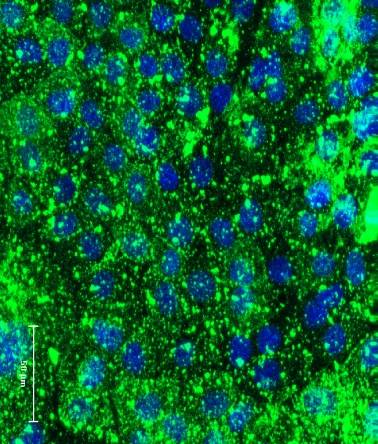 Control t 0 min
Filipin 
+ 2 hrs washing
2 hrs washing
Toxicity?
In vivo

Very well tolerated, 
no inflammation even at large doses


In vitro

- Non cytotoxic
- No ROS induction
- Non genotoxic
Mehri et al., Int. J. of Pharm. 423 (2012) 37–44
Evaluation of NP and protein paracellular and
transcytosis through airways
Basolateral 
chamber
In vitro permeability studies
Apical 
chamber
TEER
Epithelial barrier
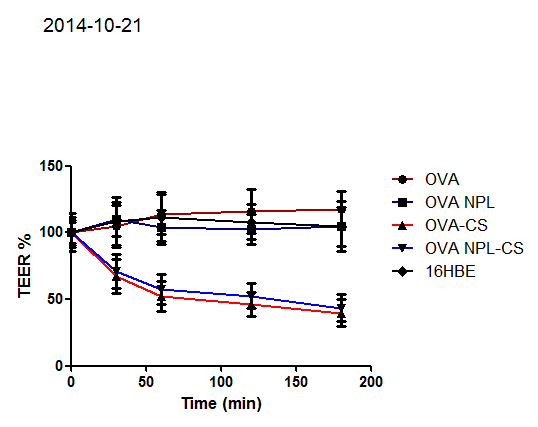 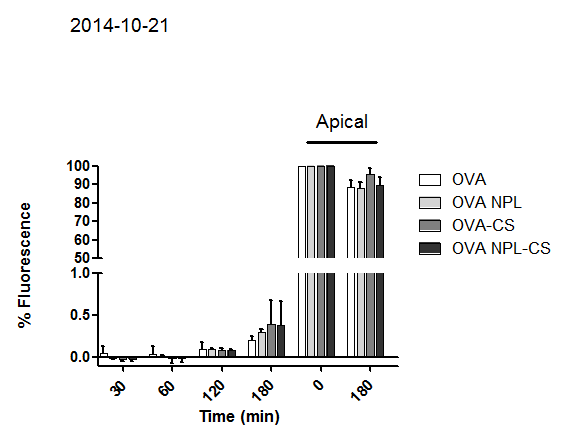 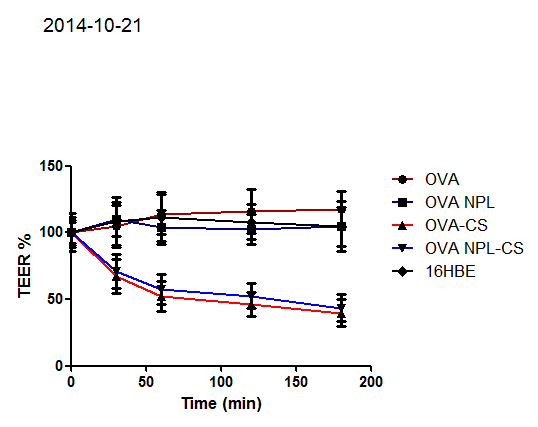 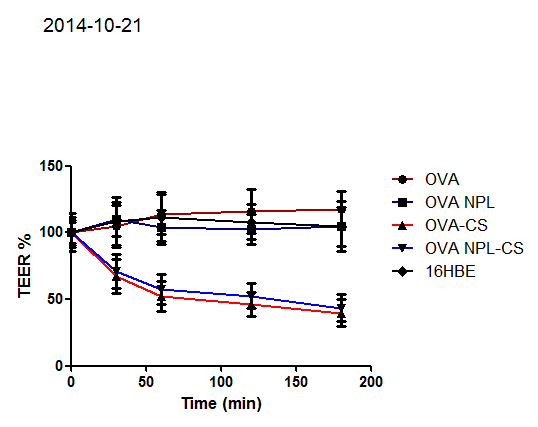 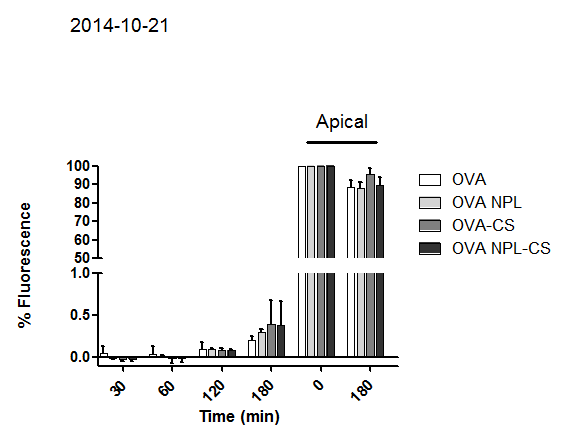 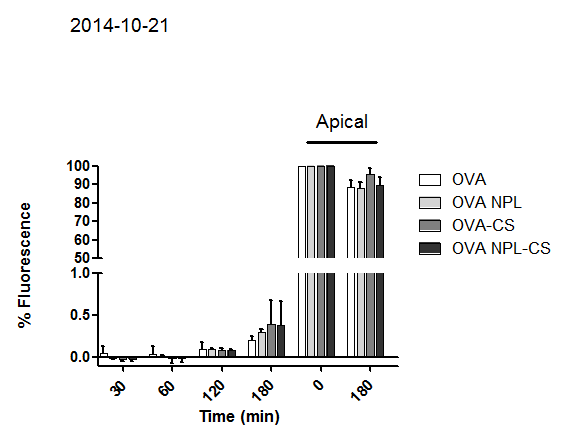 Antigen uptake par airway cells
THP1-derived macrophages
Airway epithelial cells (16HBE14o)
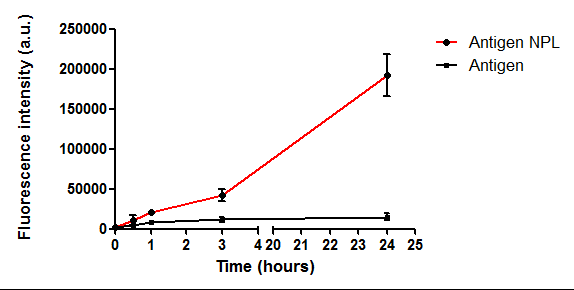 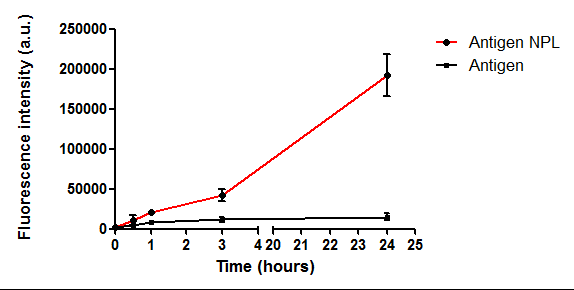 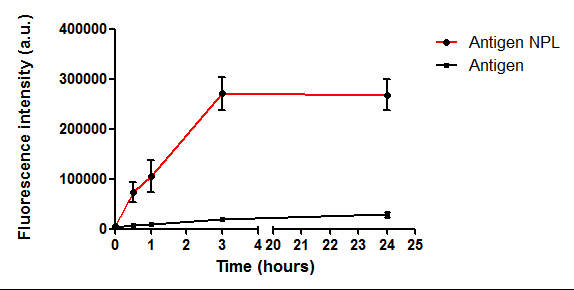 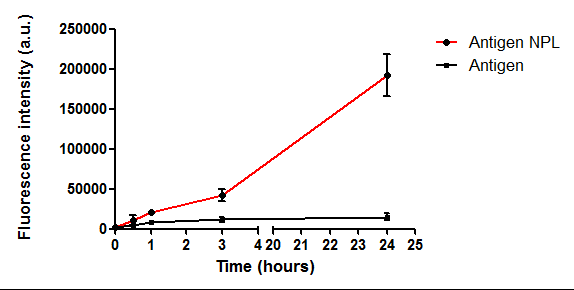 NPL improved antigen uptake

12 fold in airway epithelial cells

9 fold in macrophages
Delivery of ovalbumin in cells
3 min
30 min
120 min
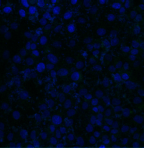 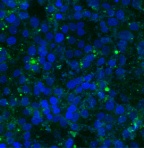 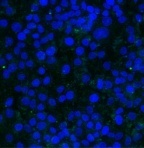 OVA
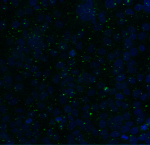 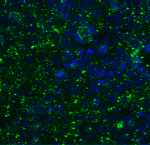 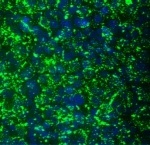 NP 1/OVA
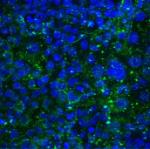 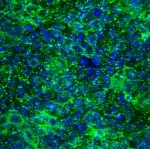 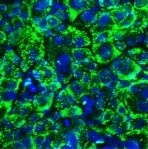 DGNP/OVA
NP increase Ovalbumin delivery in airway epithelial cells

				Dombu et al, Biomaterials 2012, 33, 9117
				Betbeder et Lefebvre, EP Patent, 2011
				Betbeder et al, WO Patent , 2012
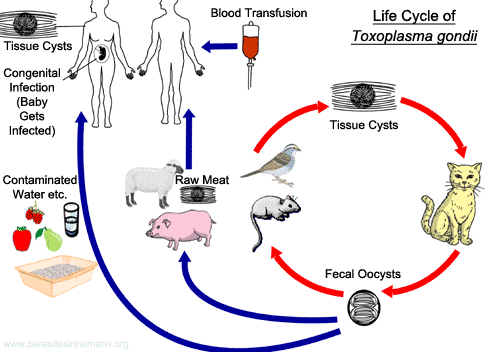 Intracellular parasite
30 % human population infected:  muscle, brain and eyes
Live attenuated vaccine in sheeps withdrawn in Europe
Vaccine Formulation
Toxoplasma gondii antigens
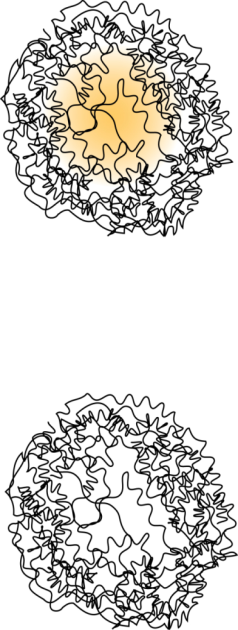 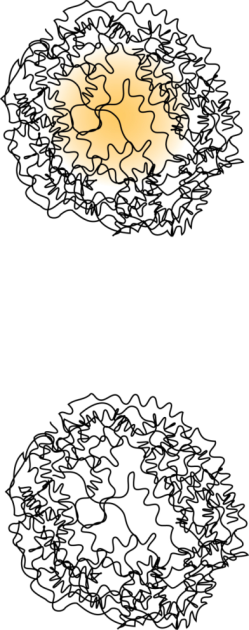 Nanoparticles
Nanoparticle Formulation
Antigens
Total Extract from parasite lysate
TE (2000 proteins….)
Vaccine Formulation
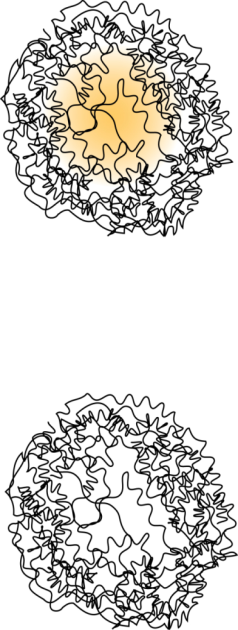 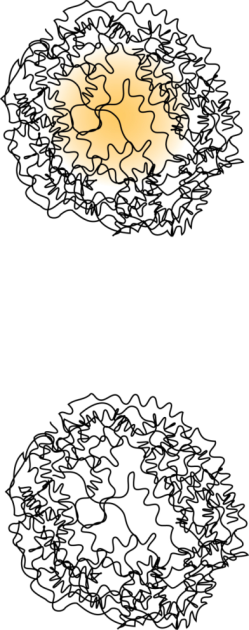 Nanoparticles
Formulation
TE
TE is totally loaded in NP !!!!
Pailllard et al; Pharm Res, 2010               Betbeder et al; Biomaterials, 2012
Betbeder et al; Biomaterials, 2013            Dimier-Poisson et al, Biomaterials, 2015
Association of TE antigens
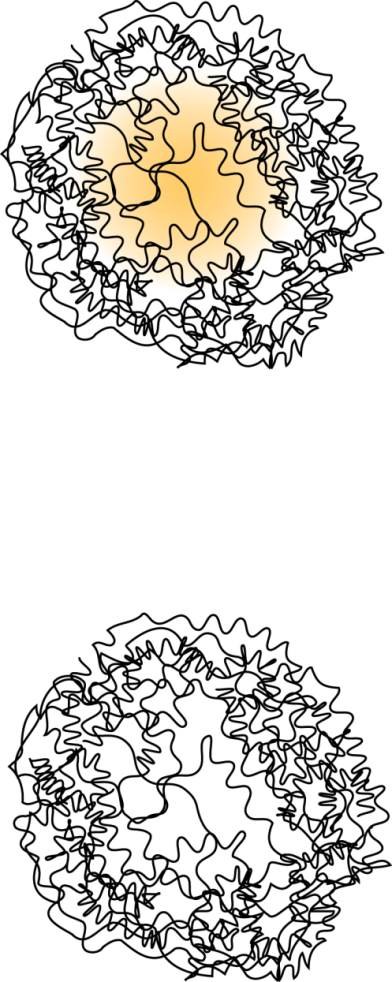 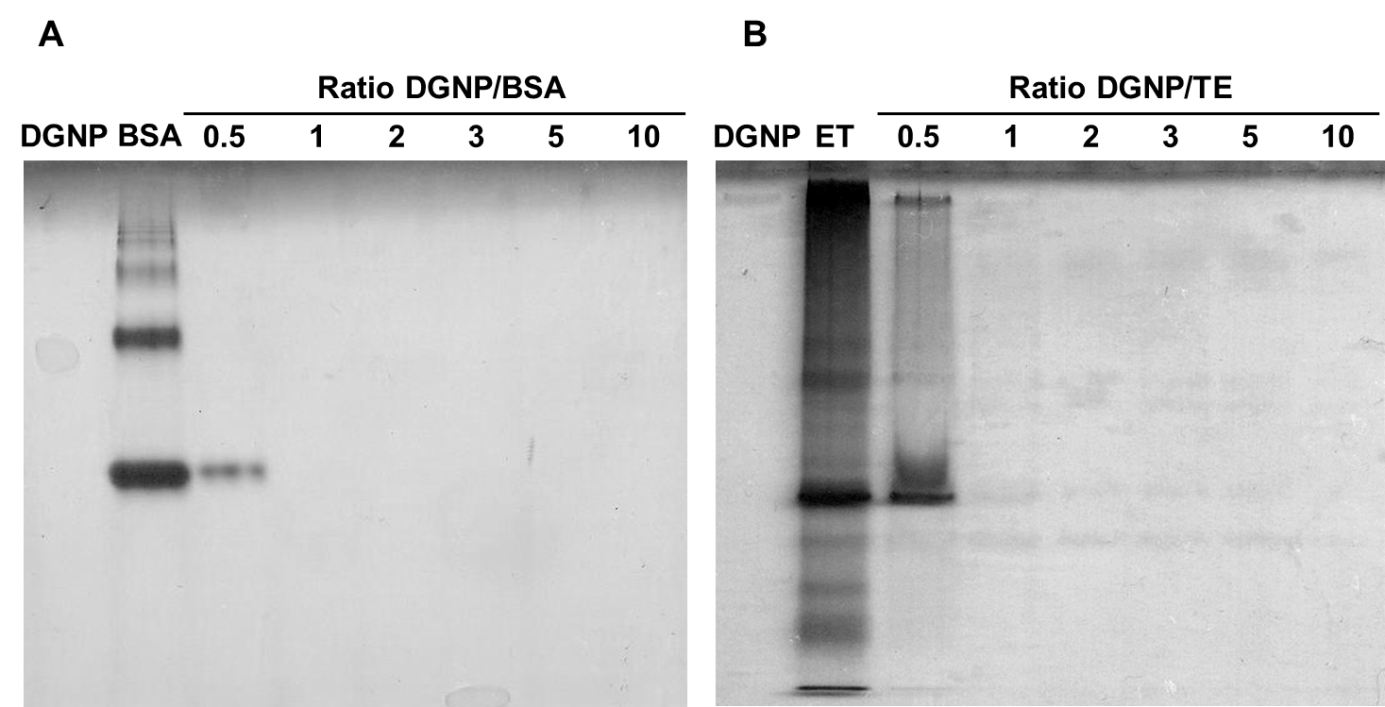 From ratio (1/1, w/w) all the antigens are 
totally loaded in the NP!!!

Stable for at least 3 months at 40°C in solution…
Native PAGE analysis of nanoparticle-protein interactions.


Dimier-Poisson et al , Biomaterials, 2015
Native PAGE
Ag delivery in epithelial cells
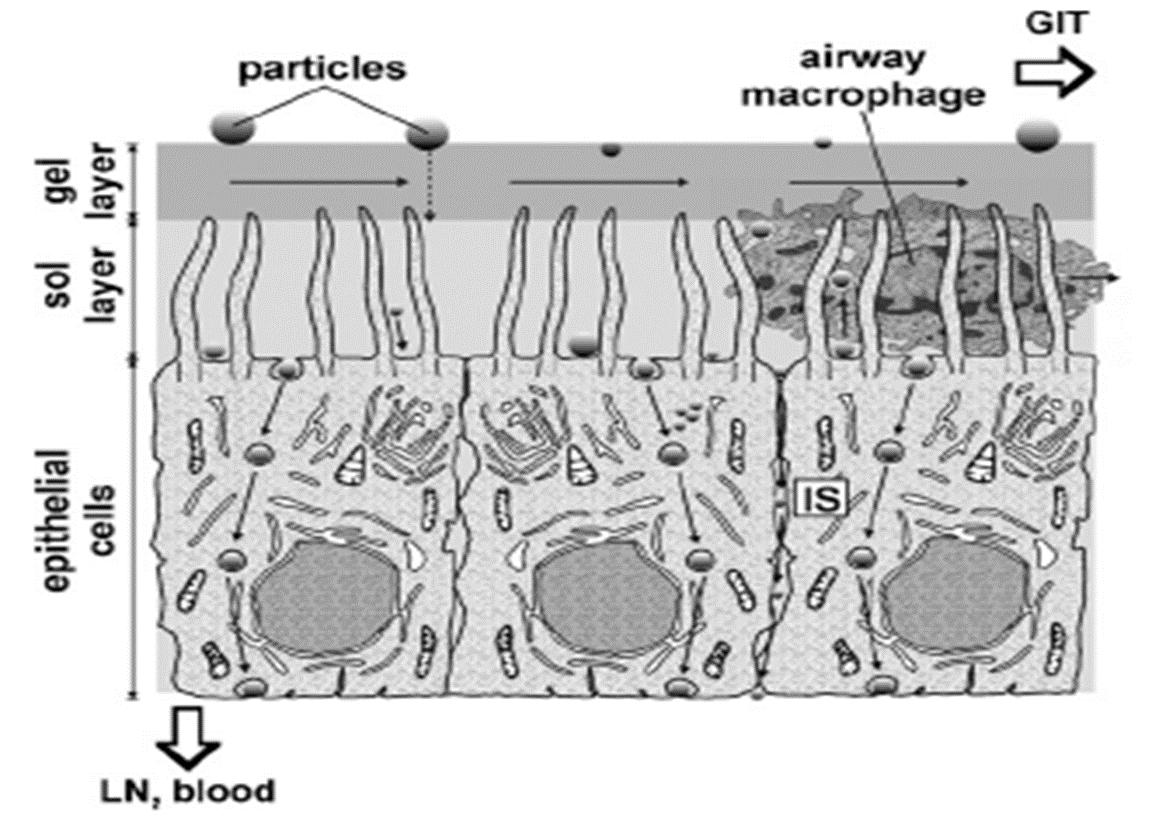 Delivery of TE antigens
In Vitro FITC-labeling of Total Antigen Extract
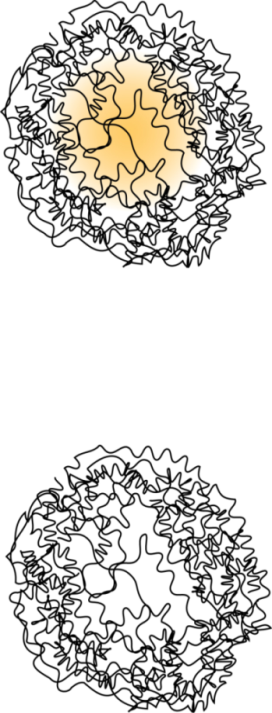 15 min
60 min
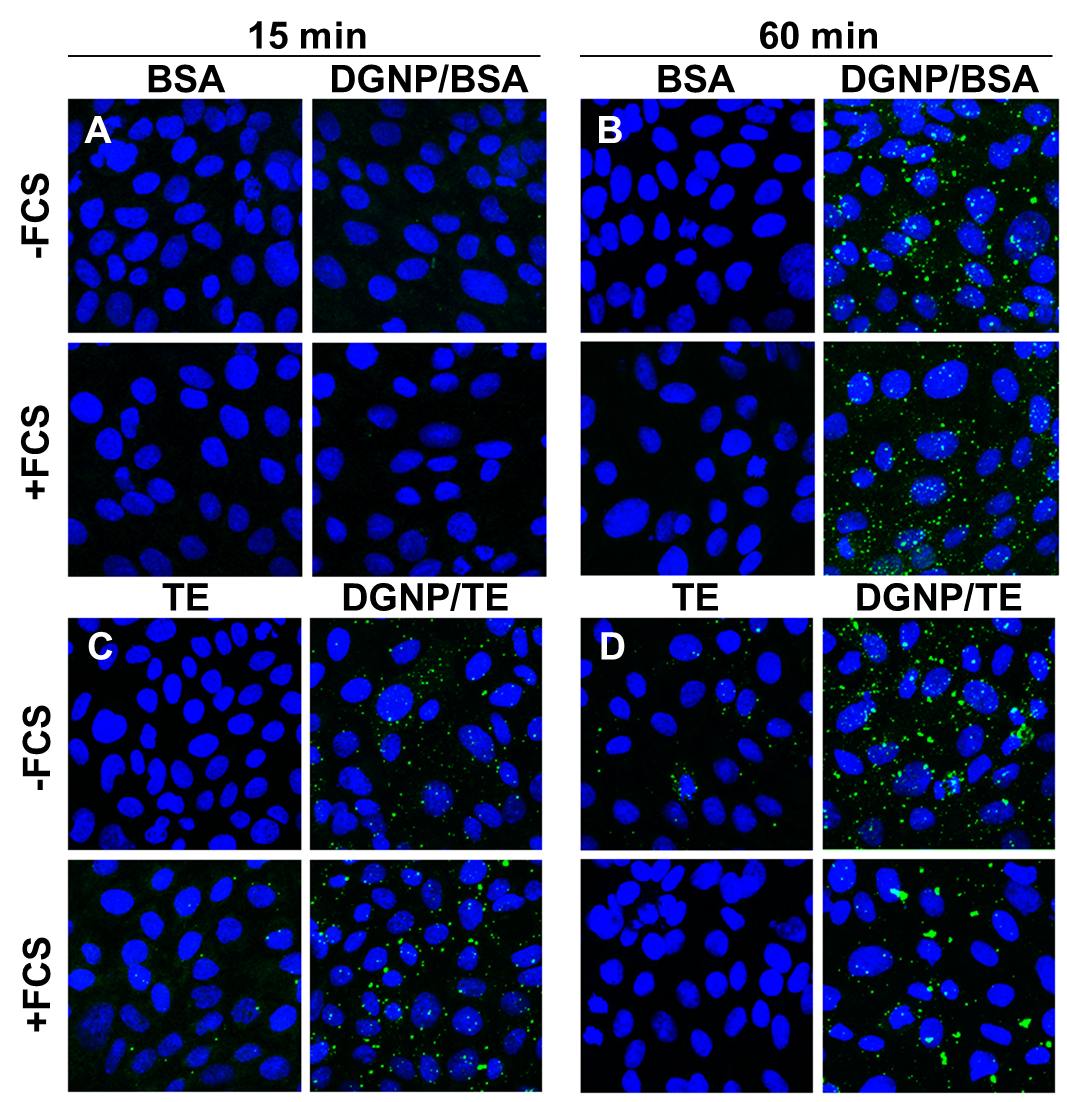 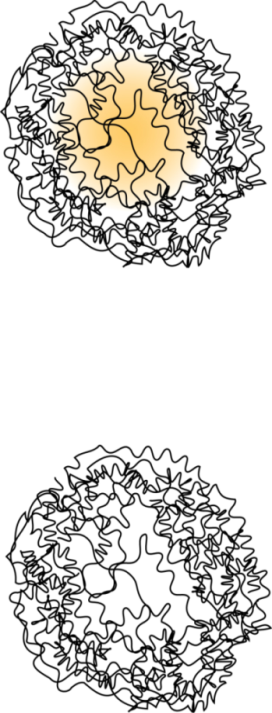 Confocal analysis of the delivery of proteins into epithelial cells by nanoparticles.
In vivo evaluation of vaccine
TE is associated with Nanoparticles
TE is delivered into mucosa cells by Nanoparticles
Are nanoparticles/TE formulations able to trigger an immune response after nasal administration protective against  toxoplasma gondii challenge ?
Immunisation and challenge
D105
D0            D15              D30
D60
post-infection monitoring
Nasal route Immunisation
Lethal
Challenge with toxoplasma gondii
10 mice per group:
	- control PBS
	-control DGNP Nanoparticles : 30µg
	-Total extract : free antigens (TE): 10µg 
	-Vaccine formulation TE/DGNP (10µg/30µg) 
	-Total extract : free antigens (TE): 10µg + Cholera toxin (CT)
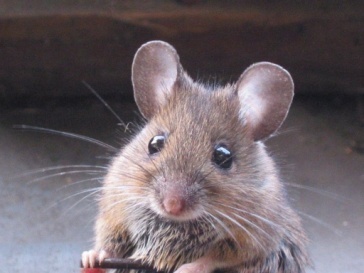 Mice CBA/J (H-2k)
In vivo cellular response
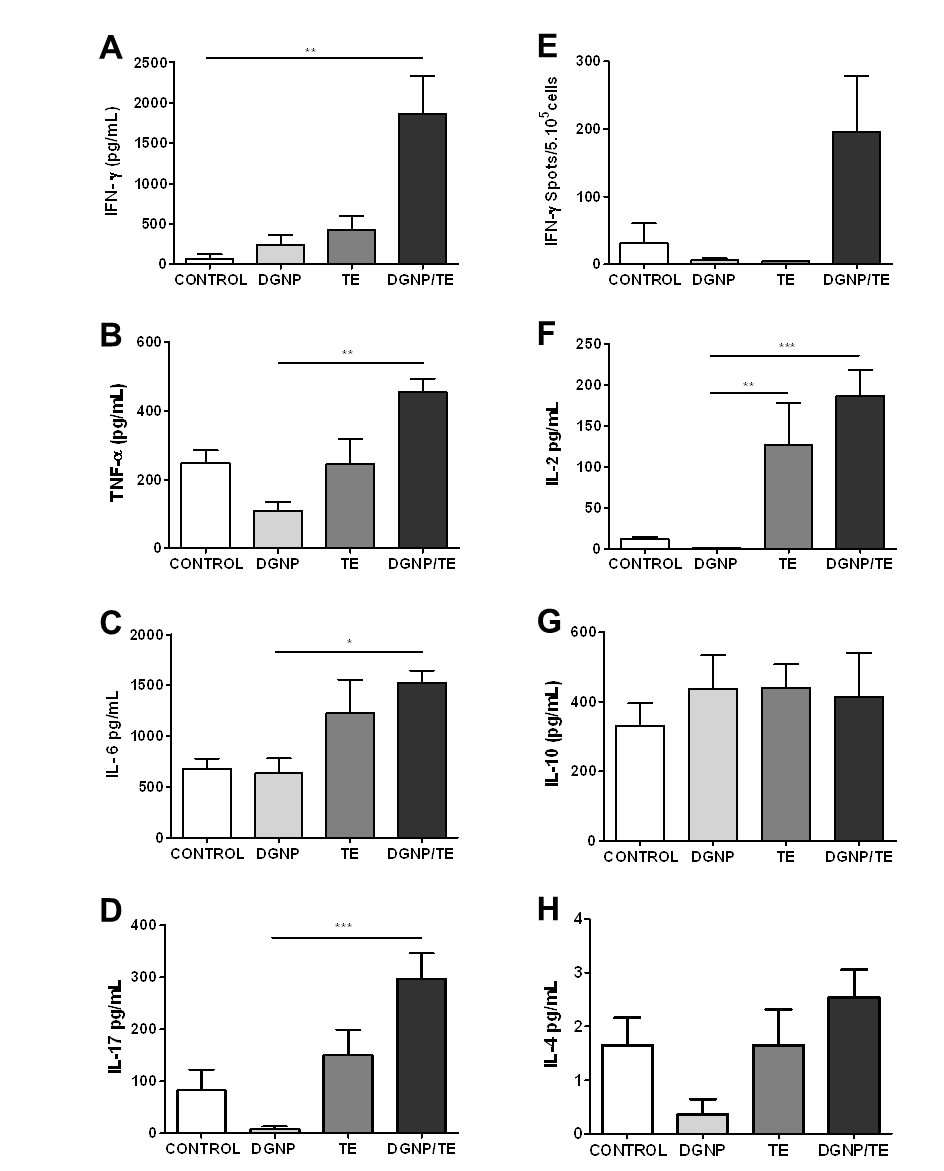 Th1
Splenocytes
Cellular response after vaccination with TE, DGNP, or DGNP/TE. CBA/J mice were immunized three times at 2-week intervals by the nasal route. Splenocytes from vaccinated mice were recovered 1 month after the third immunization and cultured with 10 μg/ml TE. Cell-free supernatants were harvested and assayed for cytokines. Splenocytes from six mice in each group were tested individually. Controls were untreated mice.
In vivo cellular response
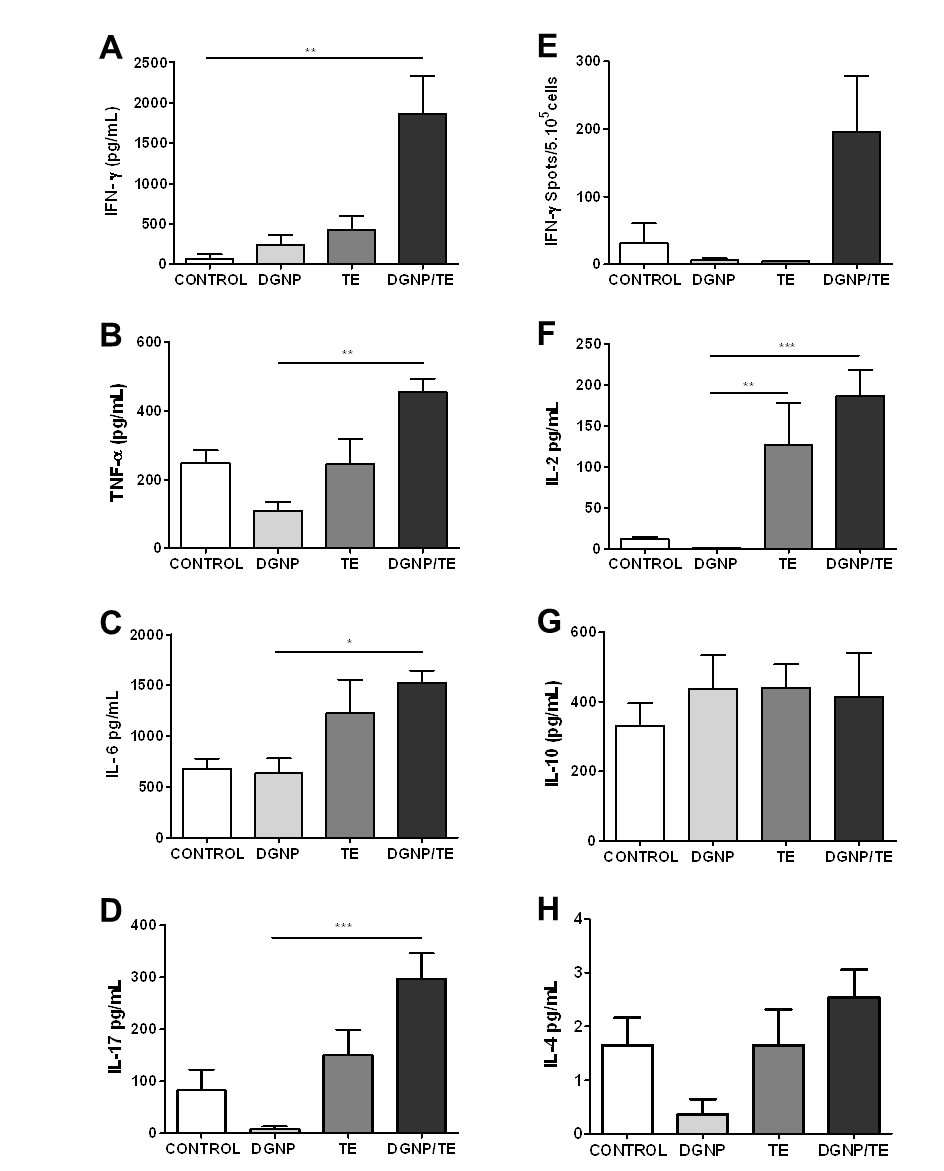 Th2
Splenocytes
Cellular response after vaccination with TE, DGNP, or DGNP/TE. CBA/J mice were immunized three times at 2-week intervals by the nasal route. Splenocytes from vaccinated mice were recovered 1 month after the third immunization and cultured with 10 μg/ml TE. Cell-free supernatants were harvested and assayed for cytokines. Splenocytes from six mice in each group were tested individually. Controls were untreated mice.
In vivo cellular response
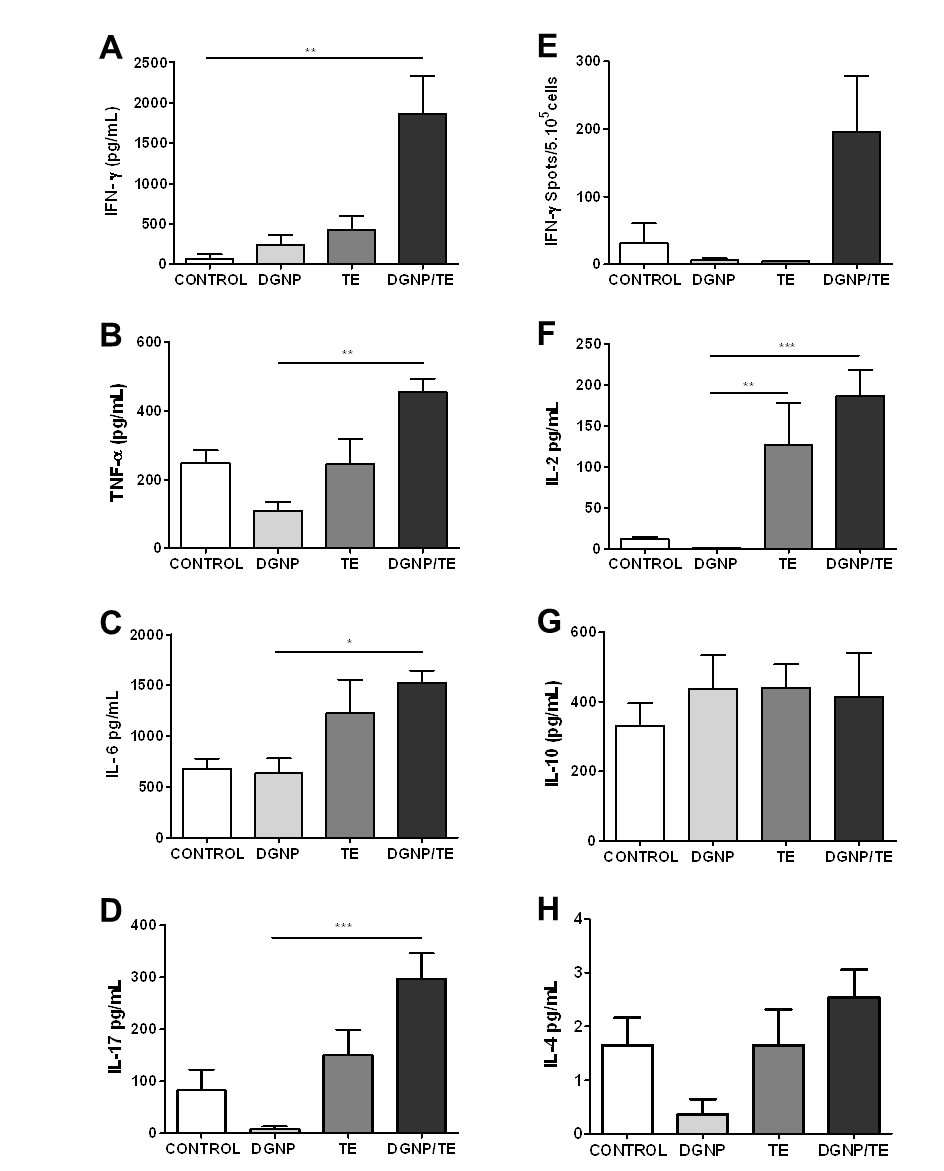 Th17
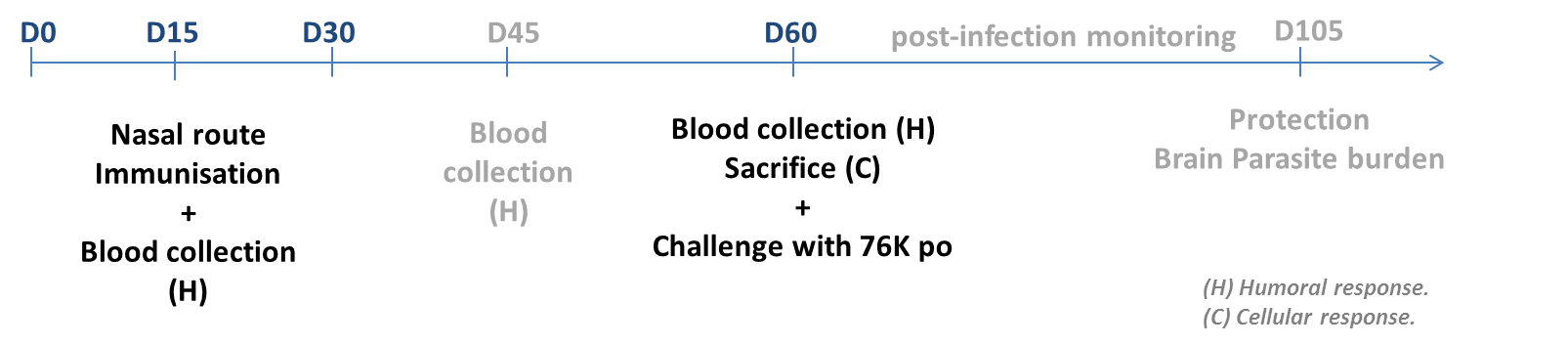 Splenocytes
Cellular response after vaccination with TE, DGNP, or DGNP/TE. CBA/J mice were immunized three times at 2-week intervals by the nasal route. Splenocytes from vaccinated mice were recovered 1 month after the third immunization and cultured with 10 μg/ml TE. Cell-free supernatants were harvested and assayed for cytokines. Splenocytes from six mice in each group were tested individually. Controls were untreated mice.
In vivo cellular response
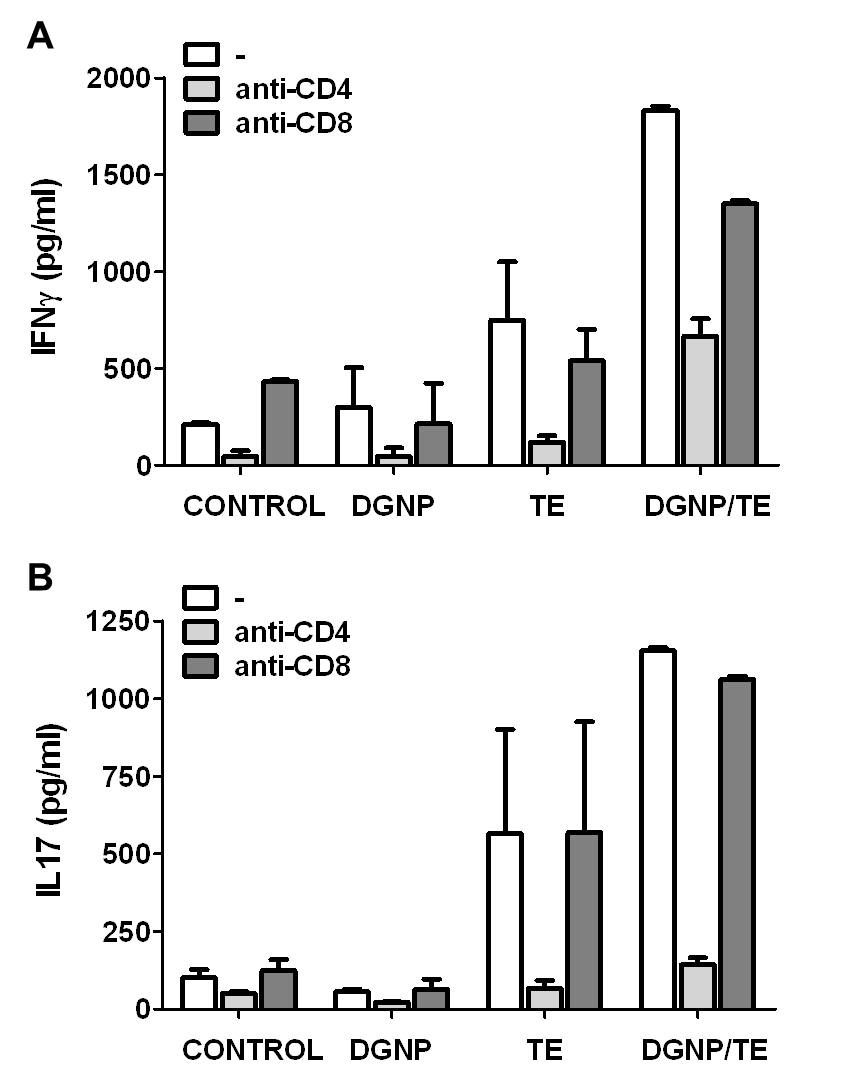 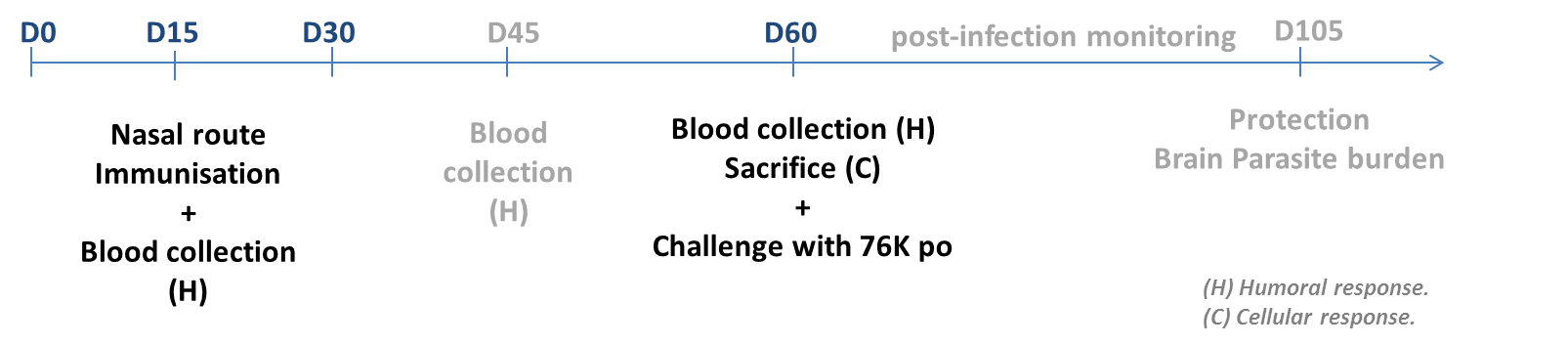 Splenocytes
Cellular response after vaccination with DGNP, TE or DGNP/TE. The CBA/J mice were immunized three times at 2-week intervals by the nasal route. Splenocytes from vaccinated mice were recovered 1 month after the third immunization and cultured with 10 μg/ml TE. IFN-γ (A) and IL-17 (B) were measured in the absence or the presence of 20 μg/ml of anti-CD4 or anti-CD8 mAb. Controls were untreated mice.
Seric IgG
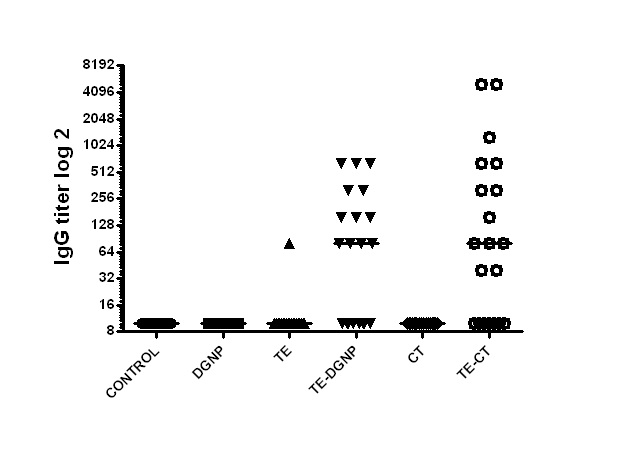 *
*
Toxoplasma gondii challenge
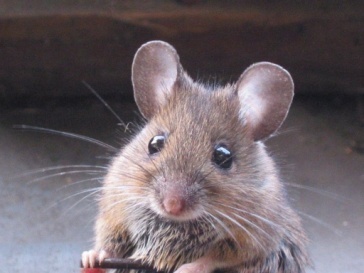 Survival rate (%)
*
Only mice vaccinated with NP were protected
*
In vivo protection 
(non lethal challenge)
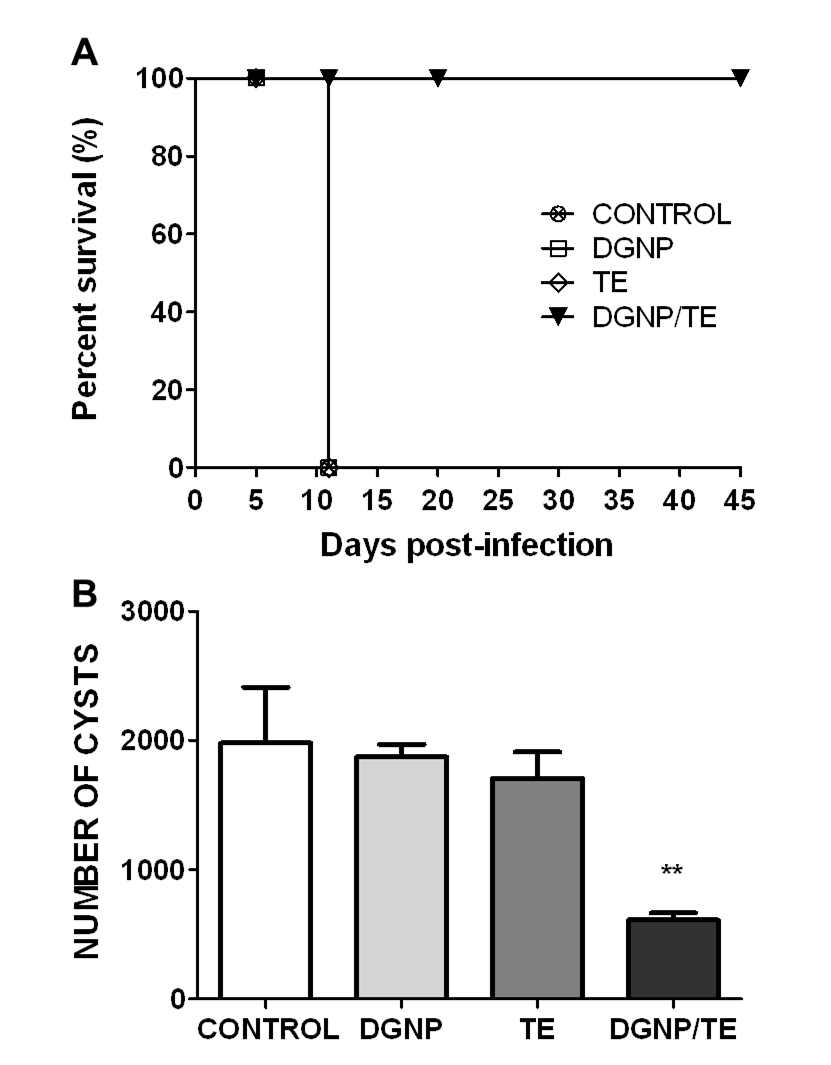 Brain cyst load of CBA/J mice immunized and orally infected with 30 cysts of 76K T. gondii strain. Brain cyst load was evaluated 1 month after challenge.
Vaccination of sheeps against toxoplasmosis
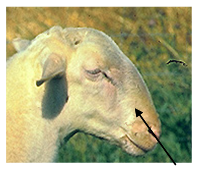 T gondii challenge
- 11 sheeps per group

- i.n administration of NPL/TE

- D0 and D20

- challenge with TE
Humoral response
Cellular response (PBMC and spleen)
Protection against challenge (brain oocyst evaluation)
39
Humoral Response : IgG
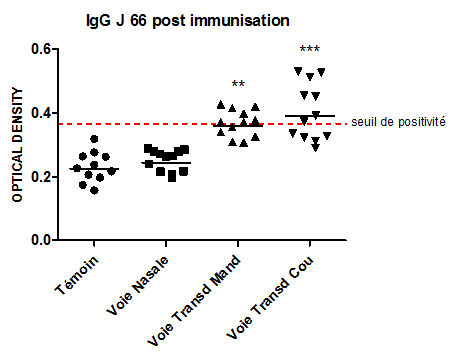 control
NP/TE
40
Blood samplings 6weeks after 2nd imminusation
Immune Response study :
Cellular :  
IFN-γ quantification
Lympho-proliferation
41
Cellular immune response in spleen
Control

NP/ET
control
NP/TE
High IFN-γ activation
Specific splenocyte proliferation
Protection against infection!!!!
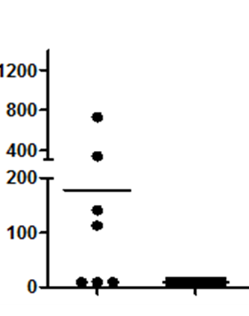 Brain cyst load
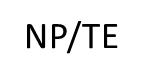 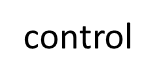 -
No cyst on nasal route vaccinated sheeps

Nasal administration protects against oral challenge with T.gondii 
 1st time that a vaccine protects against T.gondii infection!!!!
NP vaccine after nasal administration:
NP are quickly endocytosed and exocytosed
-  Long mucosal residence time (mice, sheeps, humans) and are totally eliminated via GIT
- Non toxic
Formulation with antigens
100% antigen loading!!!!!  2000  different proteins.. Highly stable
Strong antigen delivery in mucosa
Nasal administration of vaccine induces
cellular immune response in the spleen
TH1 and TH17
Full protection against intestinal infection of T. gondii toxoplasmosis in mice and sheeps
These results highlight the interest of using such technology for mucosal vaccines and we are looking for collaborations for Tcell vaccine (virus, bacteria, parasites infections)
44
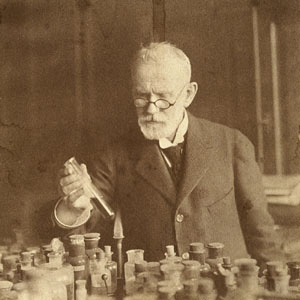 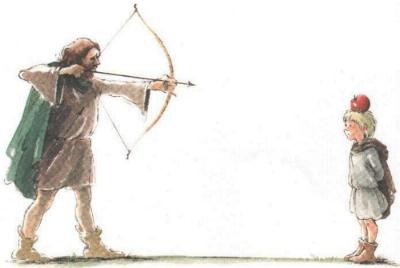 Paul Ehrlich (1854 -1915) was a German scientist. Known for his work in hematology and immunology, is considered the father of the therapeutic targeting (magic bullet). 


He is with Elie Metchnikoff joint winner of the Nobel Prize in Physiology or Medicine 1908
Acknowledgements
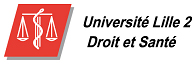 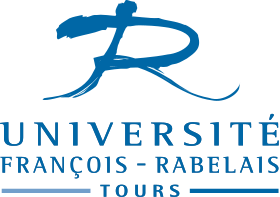 EA4483 / INSERM U995
UMR1282
Pr Didier Betbeder
Dr Rodolphe Carpentier
Fatima Dahmani
Beatrice Bernocchi
Pr Isabelle Dimier-Poisson
Céline Ducournau
Thi Thanh Loi N’Guyen
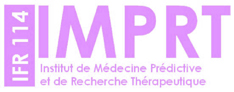 didier.betbeder@univ-lille2.fr
Dr Nathalie Jouy
Emeline Machez
Meryem Tardivel
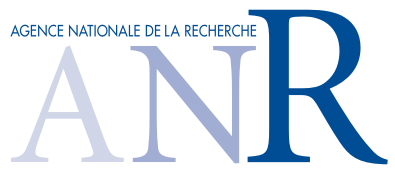 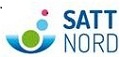 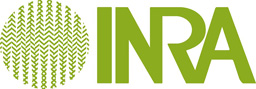